Impagliazzo’s Five Worlds
Course so Far
Algorithms: Solve Problems

Complexity: No fast algorithms for some kind of problems

Cryptography: Hard problems means security/privacy
Algorithms vs Complexity
Algorithms

Come up with a strategy for a problem

Argue that the strategy works and runs in certain [Time, Space, Randomness]

Awesome at coming up with algorithms
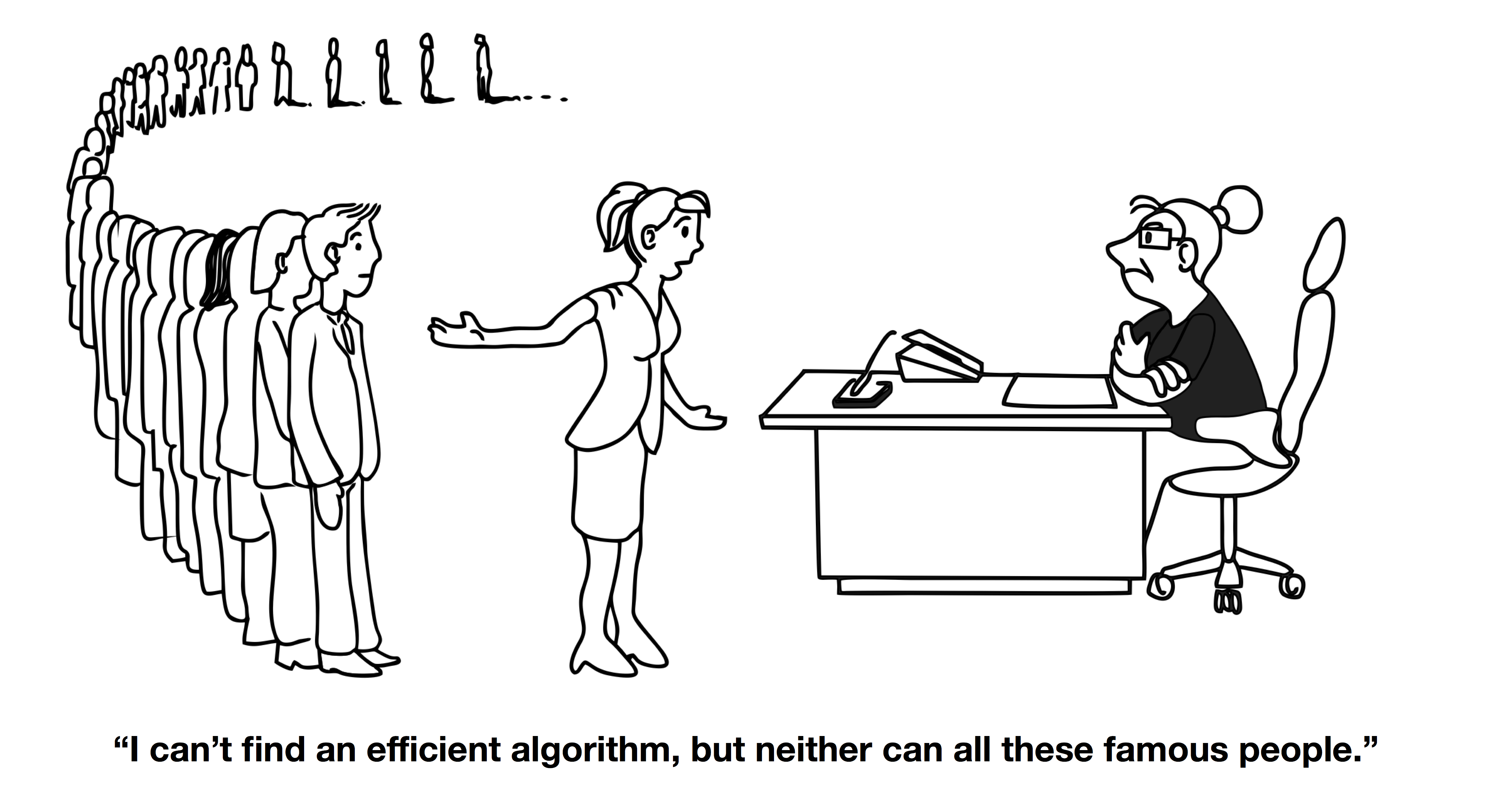 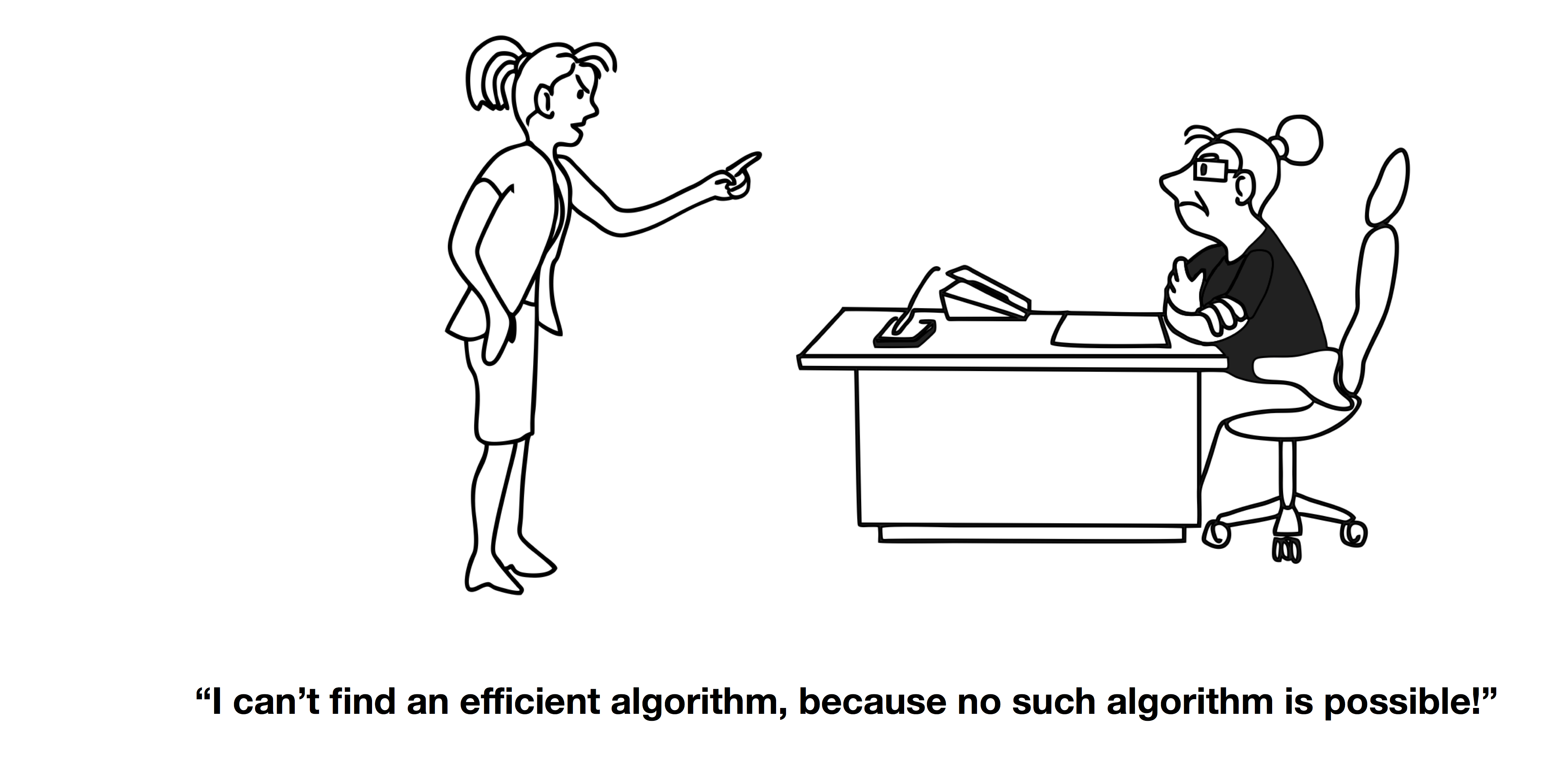 Cryptography vs Complexity
Complexity
Prove that a problem is hard

Show that no algorithm running in [Time, Space, Randomness] can solve such problem

Show equivalence between hardness of problems
Cryptography
Assume that a problem is hard

Now construct primitives like Encryption, Secret Sharing, PRGs

If there is an adversary that can break any of your primitives, then adversary can solve hard problem
   CONTRADICTION!!!
The Cryptographer Toolkit
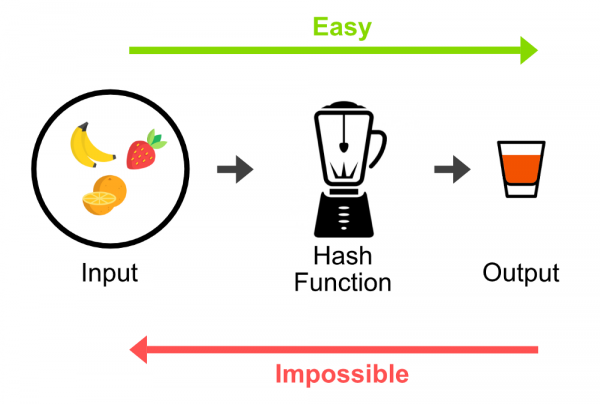 The Cryptographer Toolkit
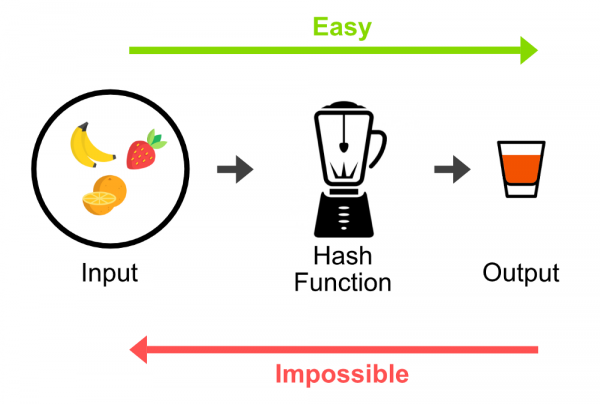 One Way Function (Permutation):
PRGs
Secret Key Encryption
Digital Signature Schemes
Secret Sharing Schemes
Commitment Schemes
Many many wonderful crypto objects
Tossing Coins over Telephone
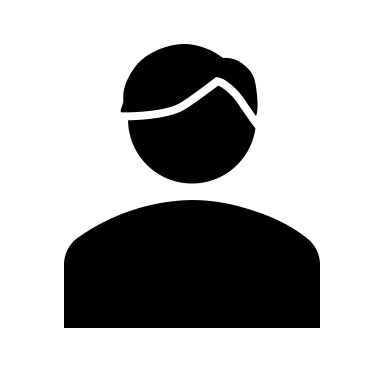 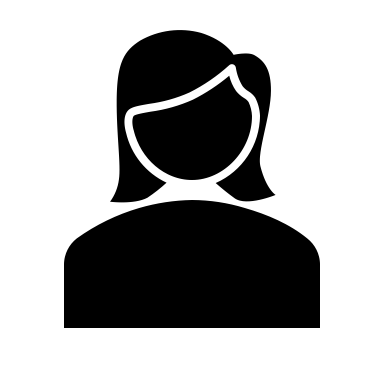 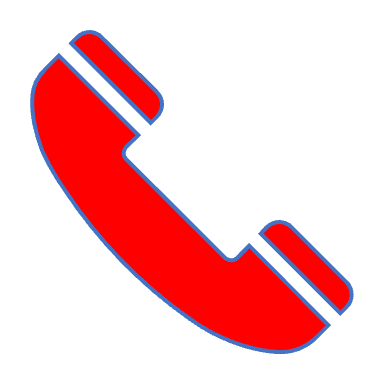 Bob
Alice
Tossing Coins over Telephone
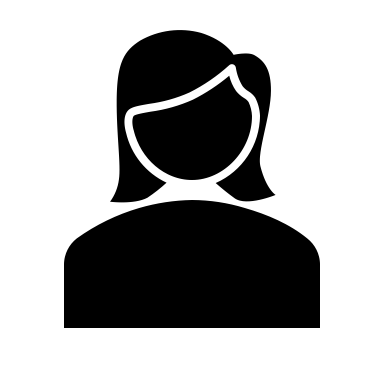 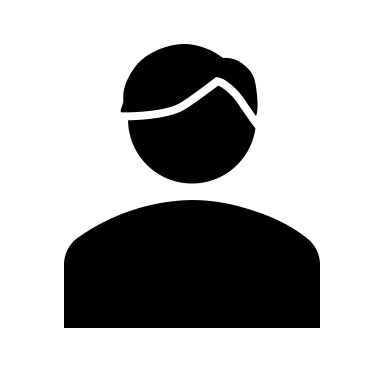 Bob sends guess if r is odd/even
Alice sends r
Bob
Alice
Tossing Coin over Telephone
Cryptography in Class
Information theoretic:
 	One-Time-Pad, Secret Sharing [only need randomness], no adversary 	running in infinite time can break such schemes 
	(not the most practical)

Secret Key Encryption (SKE):
       Stream Ciphers, (AES Cipher) 
	(practical but requires Alice and Bob to share key first)

Public Key Encryption (PKE):
	RSA , Discrete Log
	(practical and amazing, Alice and Bob never have to meet)
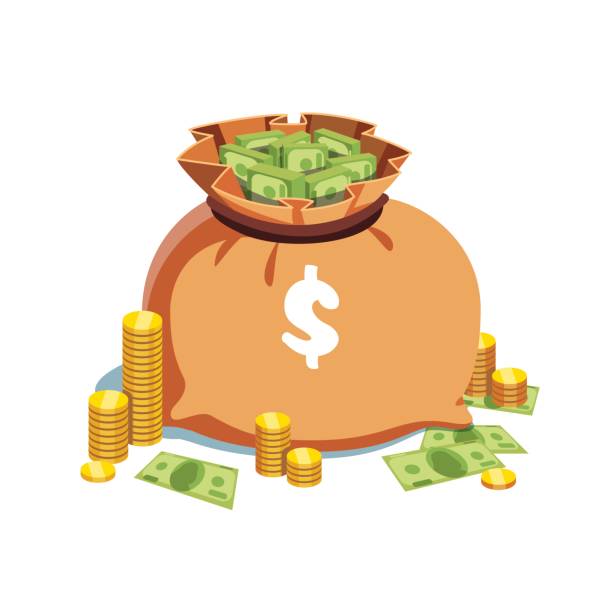 Quick Review of P vs NP
Collect Bounty
1,000,000 dollars
P: Problems that can be solved in polynomial time
Examples: Linear Programming, Sorting, Maximum Matching
All Public Key Crypto:Factoring, Discrete Log are not believed to be NP-hard : (
NP: Problems whose solution can be verified in polynomial time
Examples: SAT, Graph-Coloring, Integer Programming
P vs NP: Is coming up with a solution as easy as verifying a solution?
Minimal Assumptions of cryptography
Impagliazzo’s Five Worlds
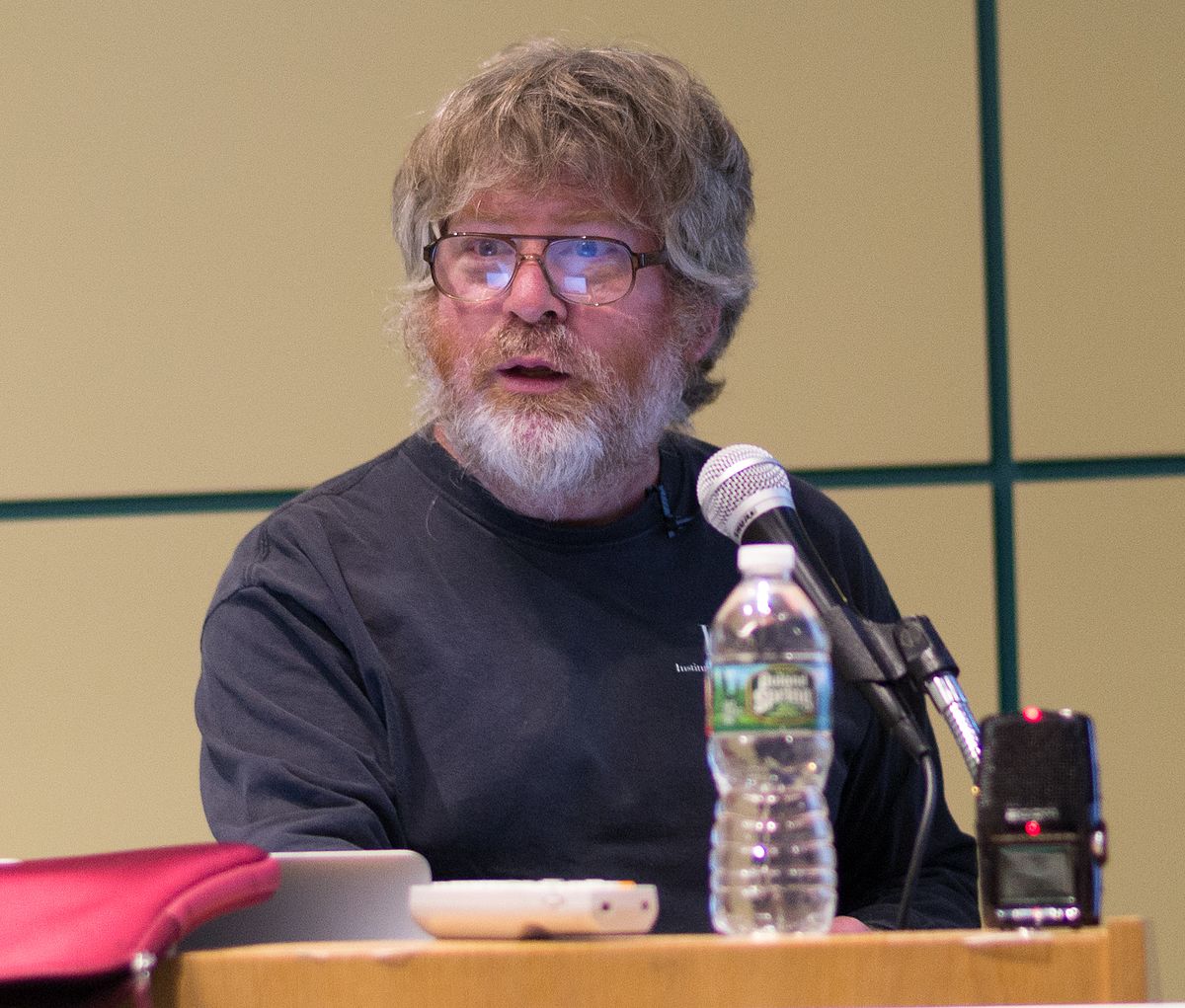 Algorithmica

Heuristica

Pessiland

Minicrypt

Cryptomania
Algorithmica
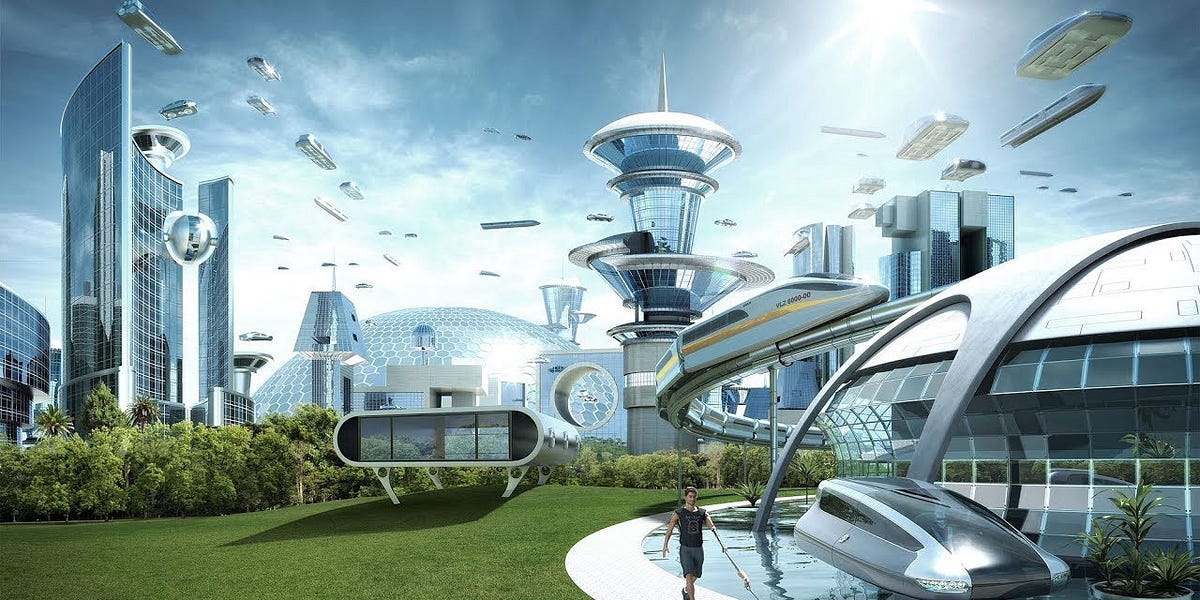 P = NP
Not only can I verify the solution, but I can also come up with it really fast

All hard problems we talked about have efficient algorithms:	Traveling Salesman, Factoring, Graph Coloring, SAT

Great for discoveries, fast algorithms means we can compute hard things
    Awesome for Science, Optimization, Bioinformatics

Horrible for privacy/security [NO CRYPTOGRAPHY!!!!]
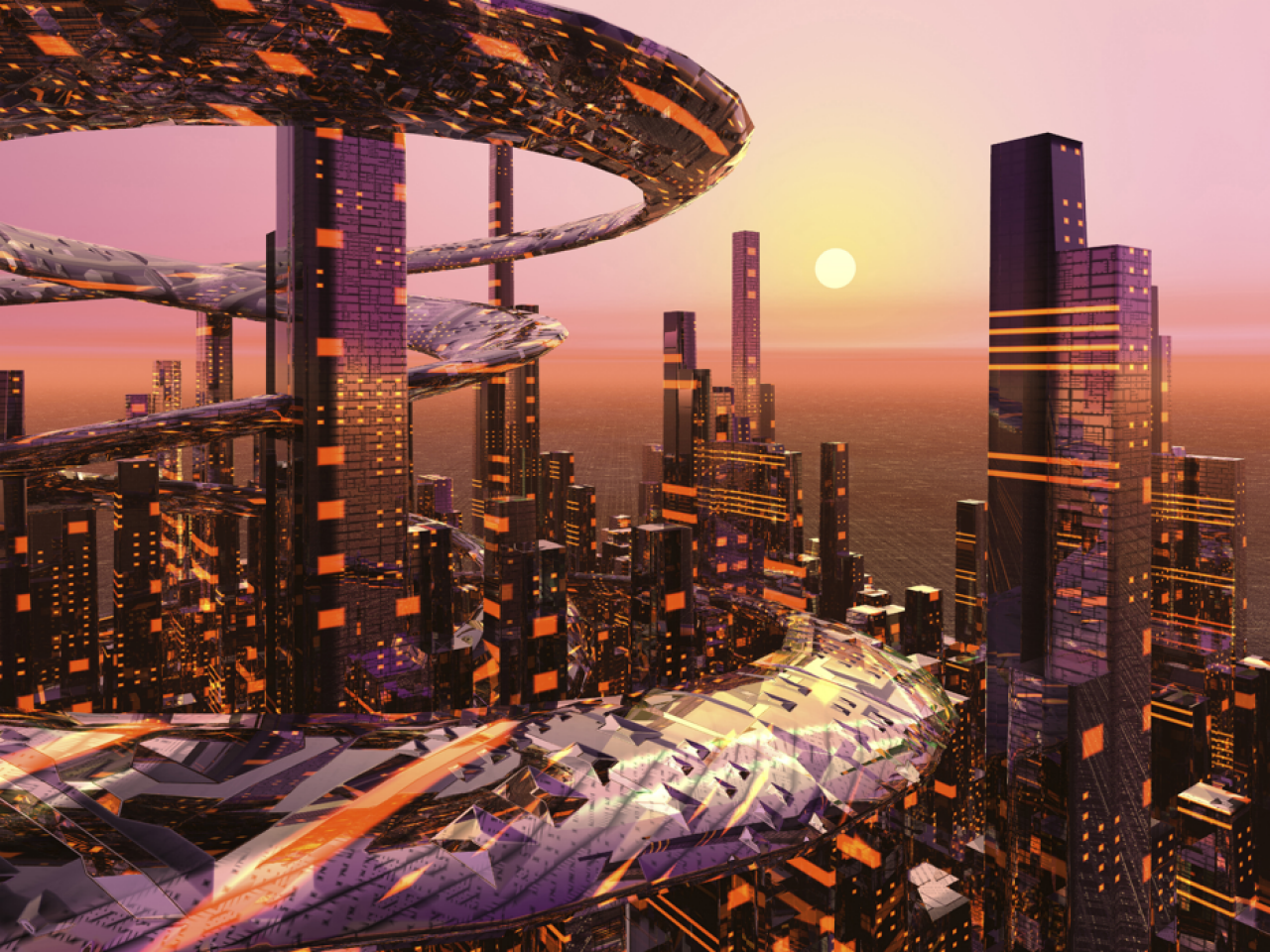 Heuristica
P != NP 

But NP is easy on average
Can solve most instances of a problem
Can solve SAT on most formulas, 3-color most graphs, factor most numbers

For all practical purposes P = NP
Almost Indistinguishable from Algorithmica
Crypto Doesn’t exist: Finding hard instances of NP-hard problems is also hard
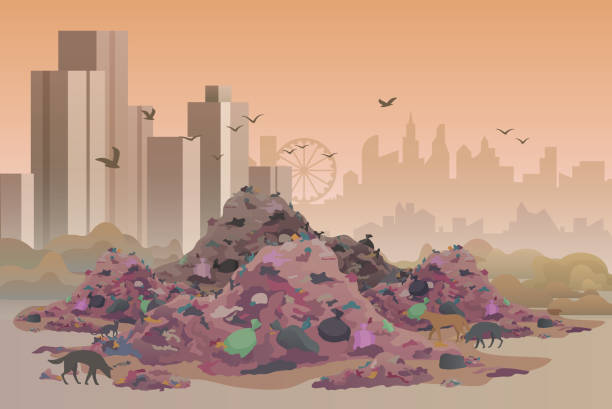 Pessiland
Minicrypt
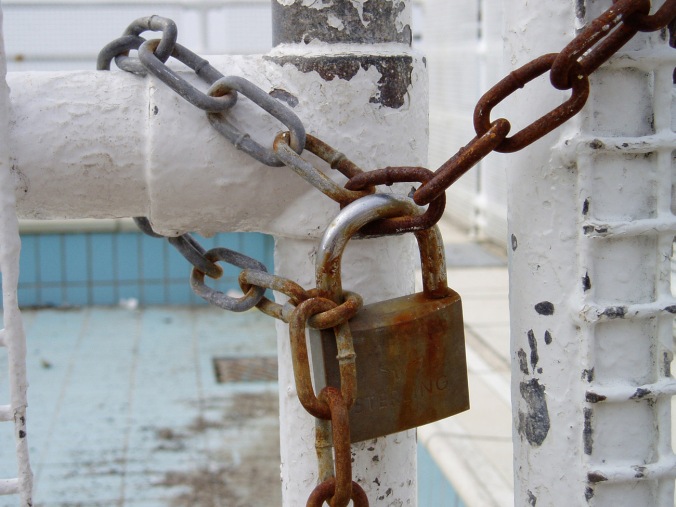 Cryptomania
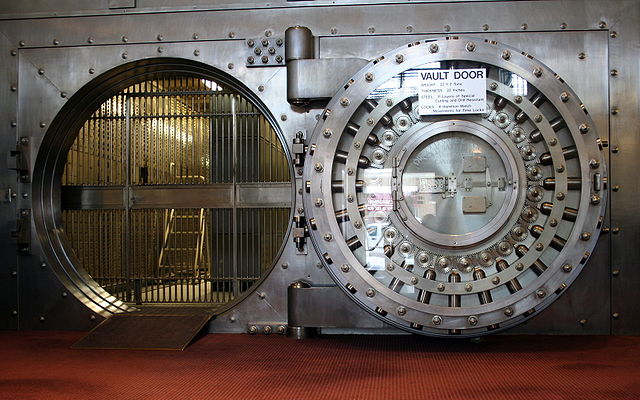 Which world do we live in
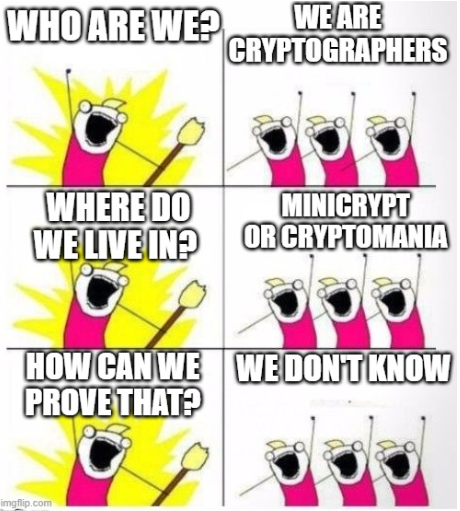 Very active line of research: Can we rule out certain worlds like Heuristica or Pessiland??
Lot of new progress in last few years, based on 
Hardness of optimal compression algorithms
Interactive Proofs
What does it mean to prove something

Sequence of logical implications that convince you of a statement

In math proof is absolute, if it is correct, then any honest person can verify. No valid proof for false statements

What if we allow proofs where prover can cheat, but with very very small probability
Interactive Proofs
Alice is Colorblind

Bob wants to convince her that the balls are red and green?


What can we do?

Not clear that there is a way to convince Alice completely that the balls are different, she can never distinguish them herself?
Interactive Proofs
Alice takes the two balls

(Then behind her back she either swaps them or doesn’t)

She asks bob if she swapped them or not

Alice repeats this 10 times
Interactive Proofs
Zero Knowledge
Alice: Prove some statement

Bob: Verify Statement

Zero Knowledge: Bob only knows validity (either true or false)

Example: Prove to bob I have enough money to pay him, without showing him my bank balance
Where’s Wally?
Where’s Wally?
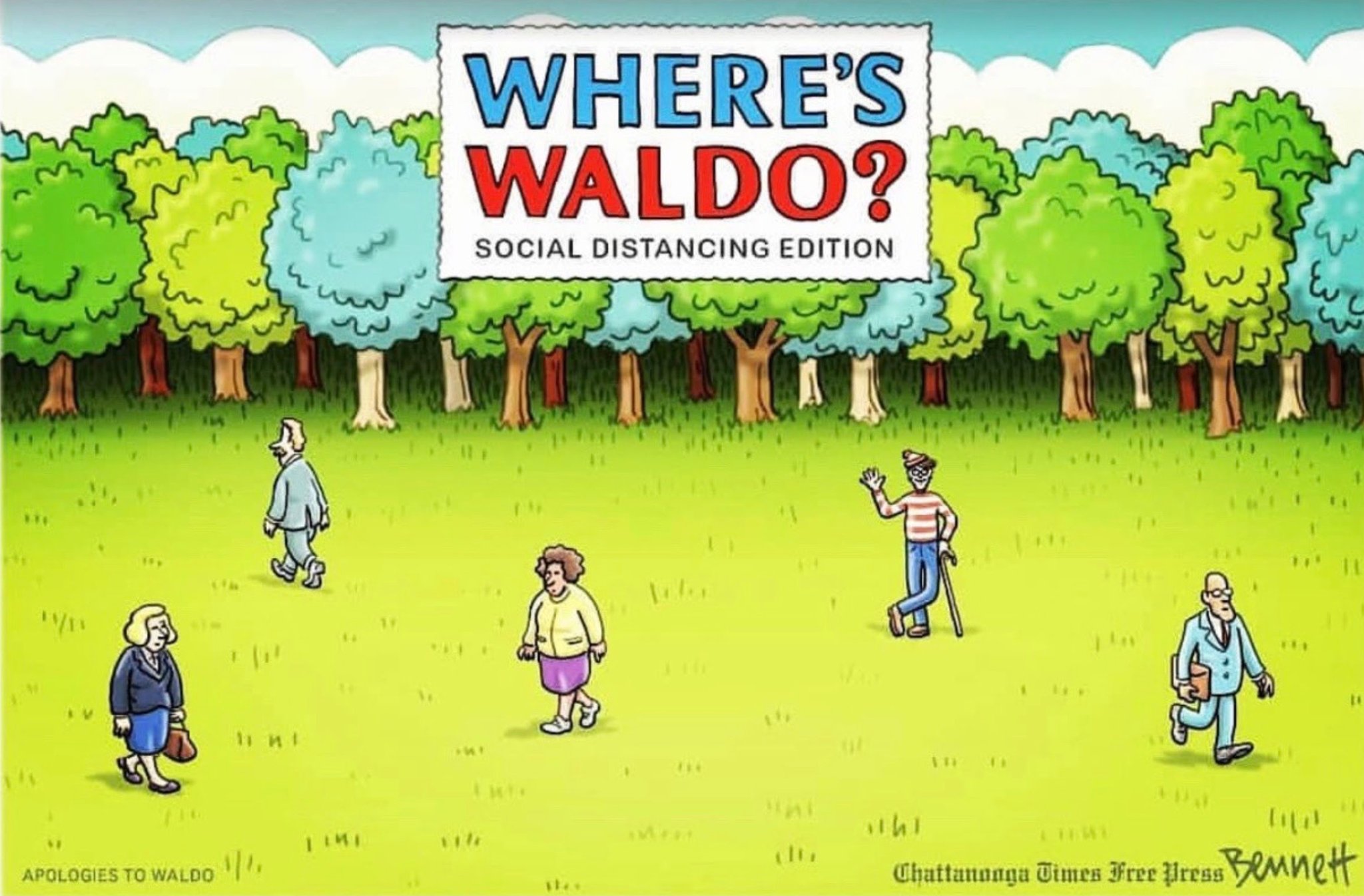 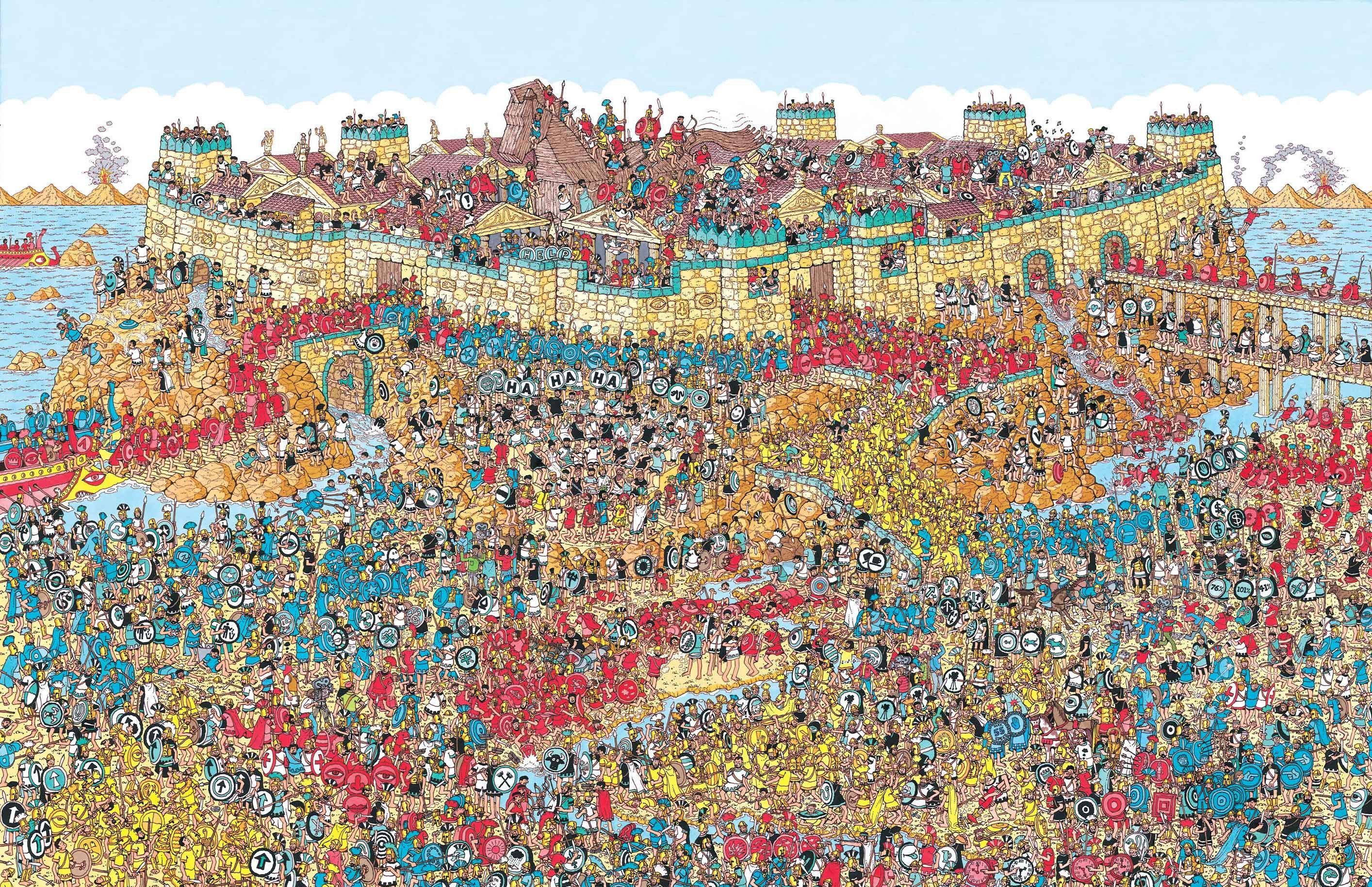 ZK Proof
Alice Cuts a cardboard twice as big as the image with a center cutout of wally

Now she rotates the image behind the cardboard till wally is placed through the cutout

Bob clearly sees Wally but doesn’t know where wally is